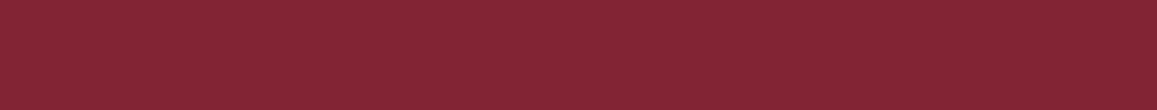 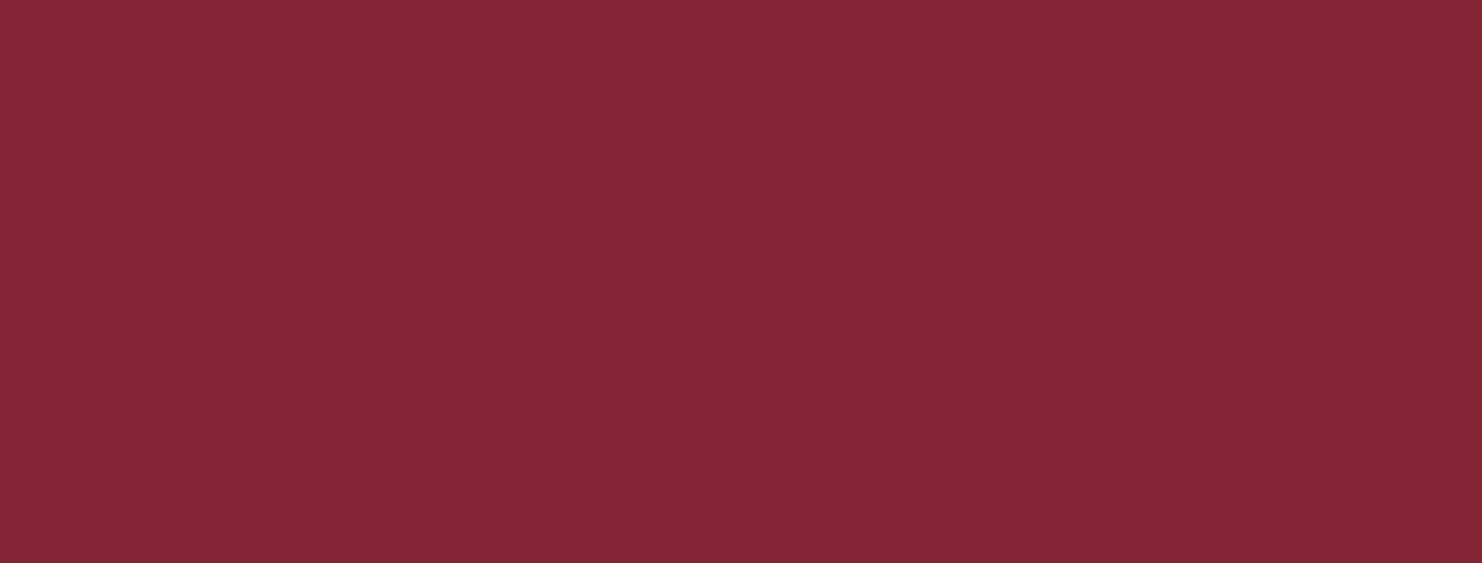 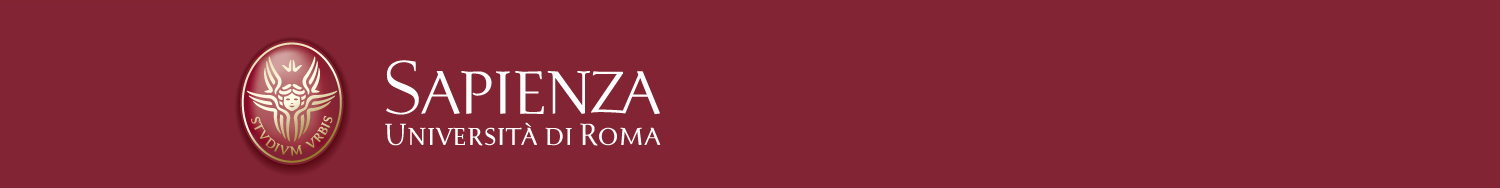 LEZIONE 1B ASSISTENZA AL PAZIENTE CON POLMONITE
INFERMIERISTICA DELLE CRONICITA’ E DISABILITA’

Docente Prof.ssa Carla Zenobi
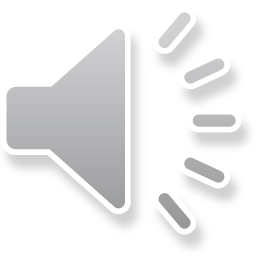 ASSISTENZA INFERMIERISTICA
ACCERTAMENTO

Rilevazione dei sintomi e segni della polmonite: febbre, dispnea, fatigue, dolore toracico, tosse con espettorato.

L’infermiere controllerà:
Cambiamenti della TC e del polso arterioso
Quantità e qualità delle secrezioni
Frequenza e intensità della tosse
Grado di tachipnea o dispnea
Modificazione dei dati dell’ispezione ed ascultazione
Cambiamenti dei reperti rx torace
Nell’anziano potrebbero sussistere stato confusionale, scompenso cardiaco, disidratazione
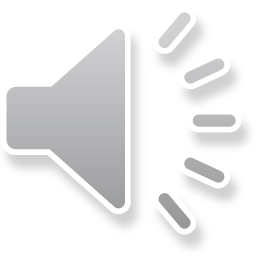 LA POLMONITE
19/03/2020
Pagina 2
DIAGNOSI INFERMIERISTICHE
Inefficace liberazione delle vie aeree correlata ad abbondanti secrezioni bronchiali
Intolleranza all’attività correlata ad alterazione della funzione respiratoria
Rischio di disidratazione correlata a febbre e dispnea
Nutrizione inferiore al fabbisogno
Insufficiente conoscenza del regime terapeutico e delle misure preventive
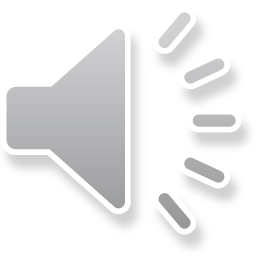 LA POLMONITE
19/03/2020
Pagina 3
INTERVENTI

Favorire la pervietà delle vie aeree
Garantire il riposo per conservare le energie
Garantire un giusto apporto di liquidi e nutrienti
Favorire la conoscenza del protocollo terapeutico e delle misure preventive
Prevenire le complicanze
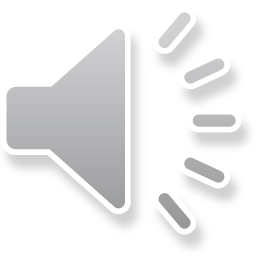 LA POLMONITE
19/03/2020
Pagina 4
Migliorare la pervietà delle vie aeree – 
    favorire l’assunzione di liquidi, 
    umidificare le vie aeree attraverso l’inalazione di aria calda umidificata 
    sollecitare l’espettorazione attraverso la   produzione di tosse efficace
    attivare esercizi di fisioterapia respiratoria
    effettuare broncoaspirazione all’occorrenza 
somministrare l’ossigeno dietro prescrizione medica; 
rilevare il miglioramento  dell’ossigenazione attraverso pulsossimetria o emogasanalisi
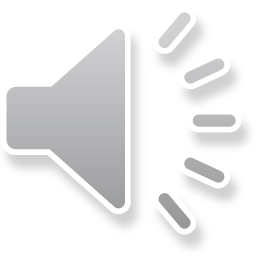 LA POLMONITE
19/03/2020
Pagina 5
Promuovere il riposo e la conservazione dell’energia 
posizione semi-Fowler con cambi frequenti di lato per favorire l’eliminazione delle secrezioni; raccomandare il riposo a letto e di evitare sforzi eccessivi

Favorire un’adeguata assunzione di liquidi 
 la tachipnea e la febbre comportano un aumento della dispersione di liquidi , pertanto è opportuno far assumere almeno 2000ml di liquidi al giorno

Mantenere la nutrizione 
       l’astenia provoca inappetenza; è importante proporre bevande nutrienti o, in alternativa, somministrare e.v. liquidi con elettroliti

Promuovere la conoscenza 
       il paziente deve essere istruito chiaramente sulle sue condizioni cliniche, sul programma terapeutico e sulle misure preventive delle complicanze
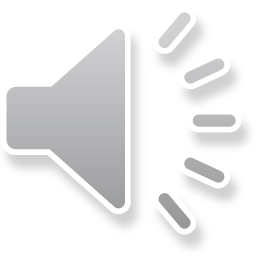 LA POLMONITE
19/03/2020
Pagina 6
Controllare e trattare le potenziali complicanze 

verificare la rispondenza al trattamento antibiotico attraverso il miglioramento dei sintomi e segni della malattia e l’evoluzione dei reperti rx;

 rilevare tempestivamente i segni e sintomi di shock ed insufficienza respiratoria (PV, pulsossimetria e monitoraggio emodinamico) ed attivare gli interventi urgenti (somministrazione di liquidi, intubazione); 

in caso di versamento pleurico, collaborare con il medico per effettuare la toracentesi o per  controllare il funzionamento del drenaggio toracico; 

evidenziare il peggioramento della sintomatologia, che può essere indizio di superinfezione; 

rilevare segni di confusione mentale che può essere indicativa di ipossiemia, disidratazione, febbre, sviluppo di sepsi
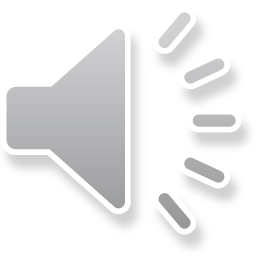 LA POLMONITE
19/03/2020
Pagina 7
Promuovere l’assistenza domiciliare e di comunità.

Quando la fase acuta della malattia è superata, il paziente può essere dimesso e continuare la terapia antibiotica per os a casa.

 E’ importante garantire la continuità assistenziale e l’aderenza al regime terapeutico. Va stimolata la lenta ma costante  e progressiva ripresa dell’attività fisica, l’attuazione di esercizi di ginnastica respiratoria, l’effettuazione di controlli radiografici e clinici. Promuovere un’alimentazione adeguata, far comprendere al paziente la necessità di smettere di fumare, di evitare sbalzi di temperatura e l’eccessiva assunzione di alcool.

I pazienti debilitati non possono provvedere all’autocura, ma vanno assistiti a domicilio, accertando l’aderenza alla terapia, l’eventuale comparsa di complicanze, educando la famiglia ad attuare interventi di prevenzione di ricadute e complicanze
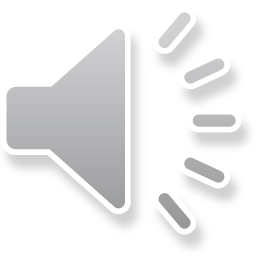 LA POLMONITE
19/03/2020
Pagina 8
Risultati attesi

Miglioramento dell’attività respiratoria e dell’ossigenazione

Recupero dell’energia fisica attraverso il riposo

Mantenimento dell’idratazione e dell’apporto nutritivo

Il paziente conosce  e descrive le strategie terapeutiche , aderisce al programma e agli interventi di prevenzione delle complicanze

Il paziente non presenta complicanze
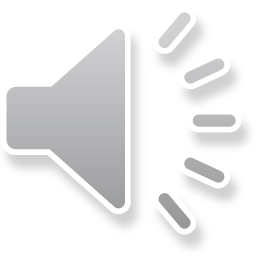 LA POLMONITE
19/03/2020
Pagina 9
CASO CLINICO
Luana è un’infermiera in servizio presso il DEA di secondo livello di un grande ospedale
Con l’epidemia da COVID 19 tutti i giorni assiste decine di persone con sintomatologia respiratoria, ed è esposta a turni massacranti
Questa mattina presenta fatigue ed ipertermia (38,9°C)

Formula una diagnosi infermieristica di rischio con il relativo piano di assistenza
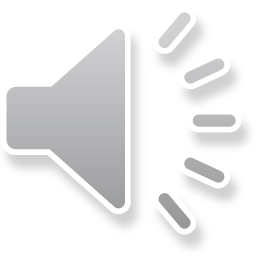 BPCO
19/03/2020
Pagina 10